Lesson 114
Alternate /ā/
[Speaker Notes: ufliteracy.org]
Lesson 114
Alternate /ā/
[Speaker Notes: See UFLI Foundations lesson plan Step 1 for phonemic awareness activity.]
[Speaker Notes: See UFLI Foundations lesson plan Step 2 for student phoneme responses.]
air
are
ear
our
or
ar
-ed
y
er
e
t
s
ou
ow
oi
oy
ea
au
aw
augh
[Speaker Notes: See UFLI Foundations lesson plan Step 3 for auditory drill activity.]
[Speaker Notes: No slides needed for auditory drill.]
[Speaker Notes: See UFLI Foundations lesson plan Step 4 for blending drill word chain and grid. 
Visit ufliteracy.org to access the Blending Board app.]
[Speaker Notes: See UFLI Foundations lesson plan Step 5 for recommended teacher language and activities to introduce the new concept.]
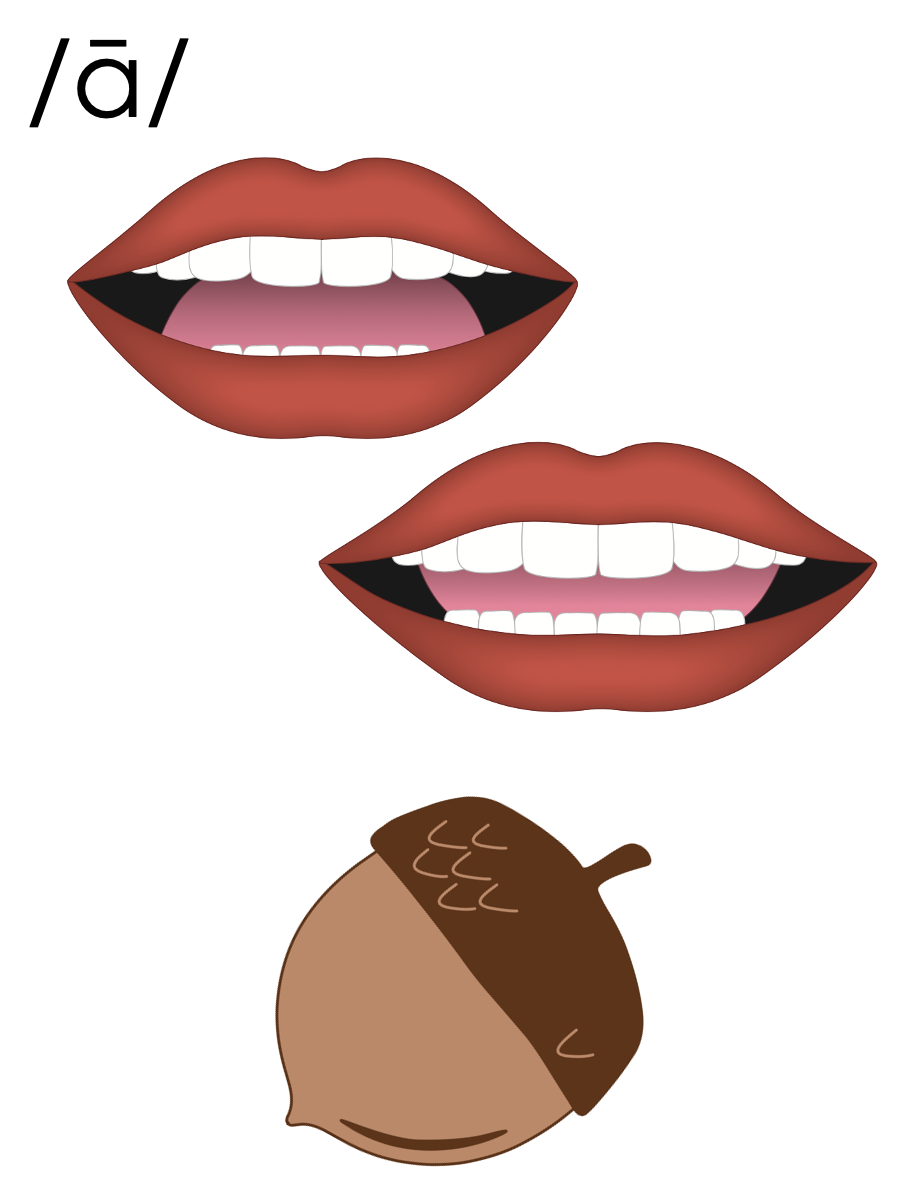 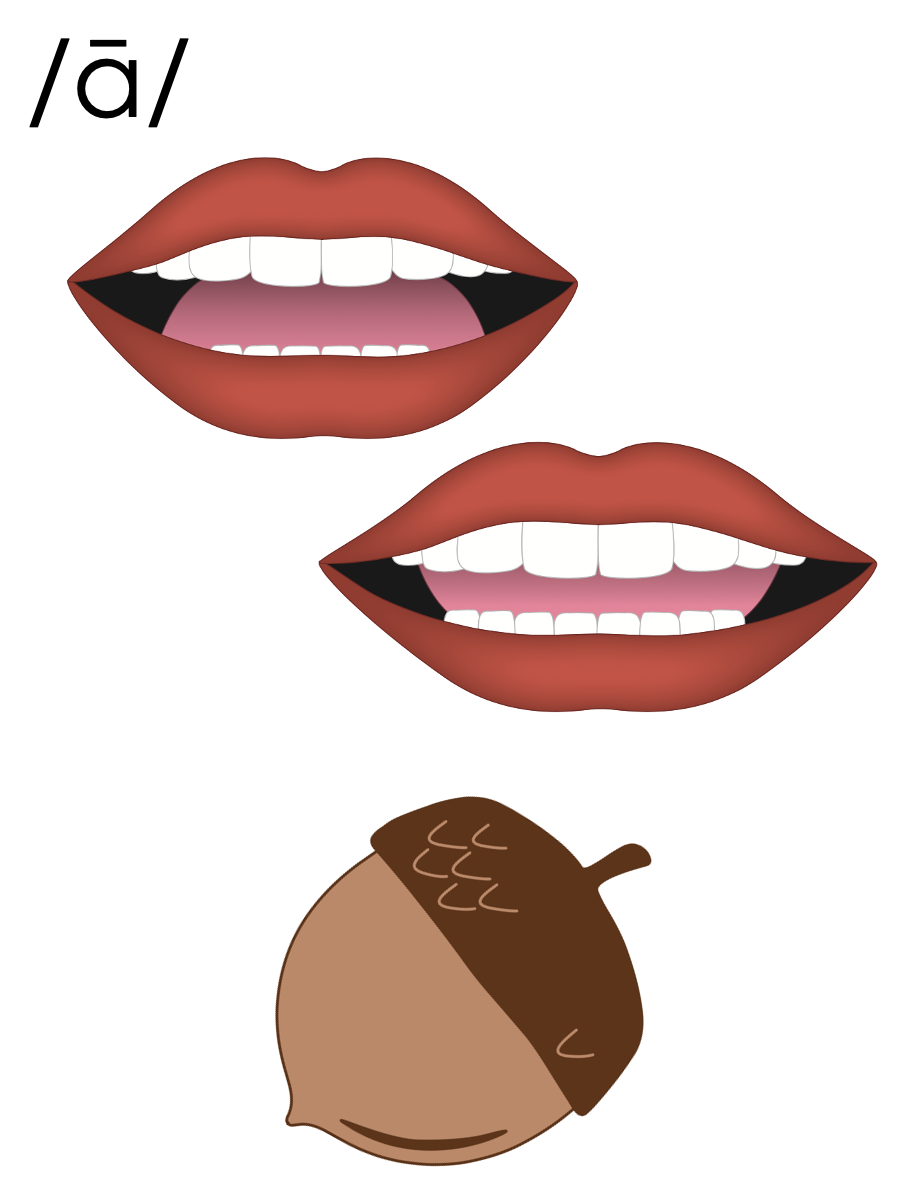 a_e
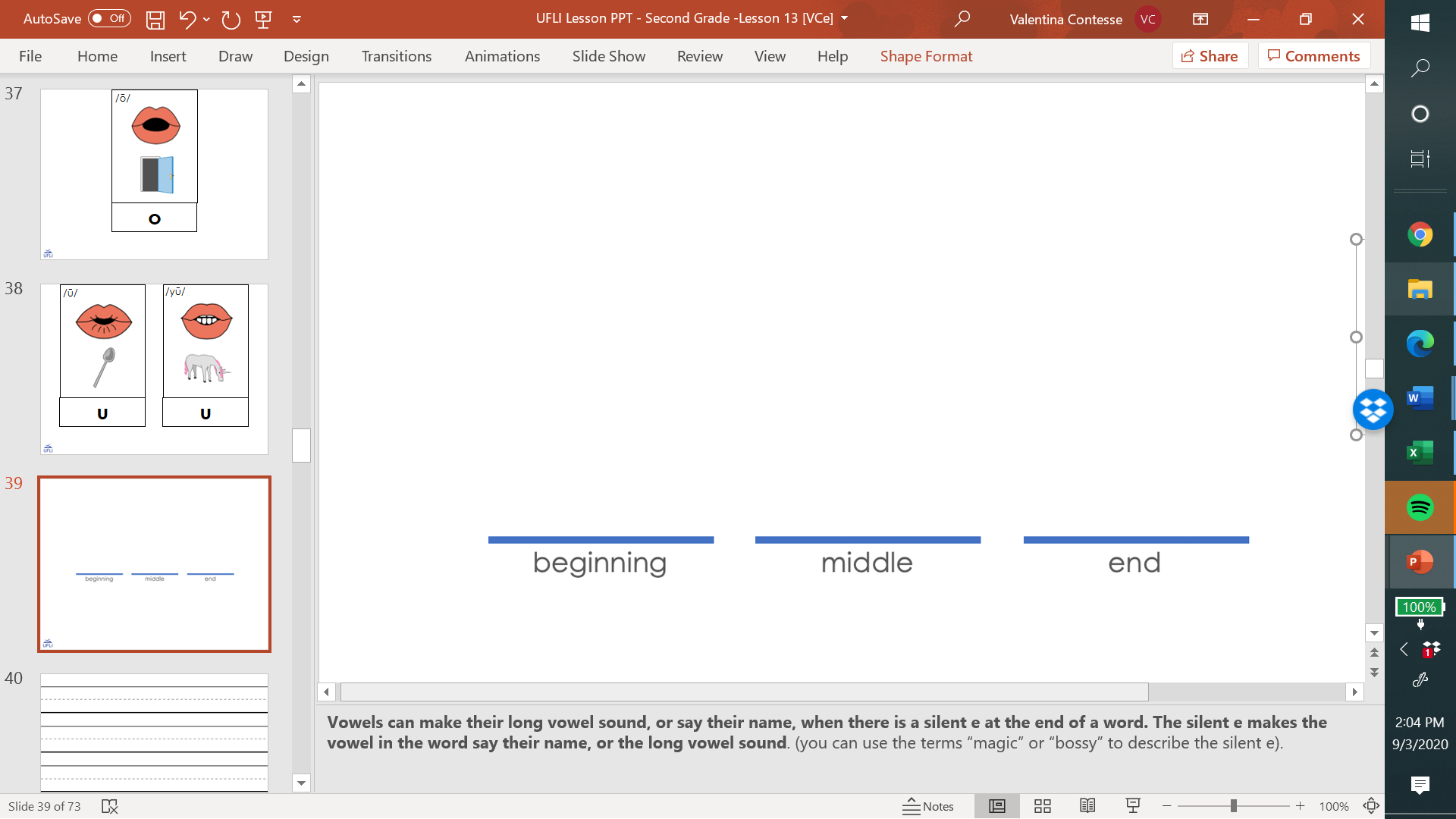 c
a
k
e
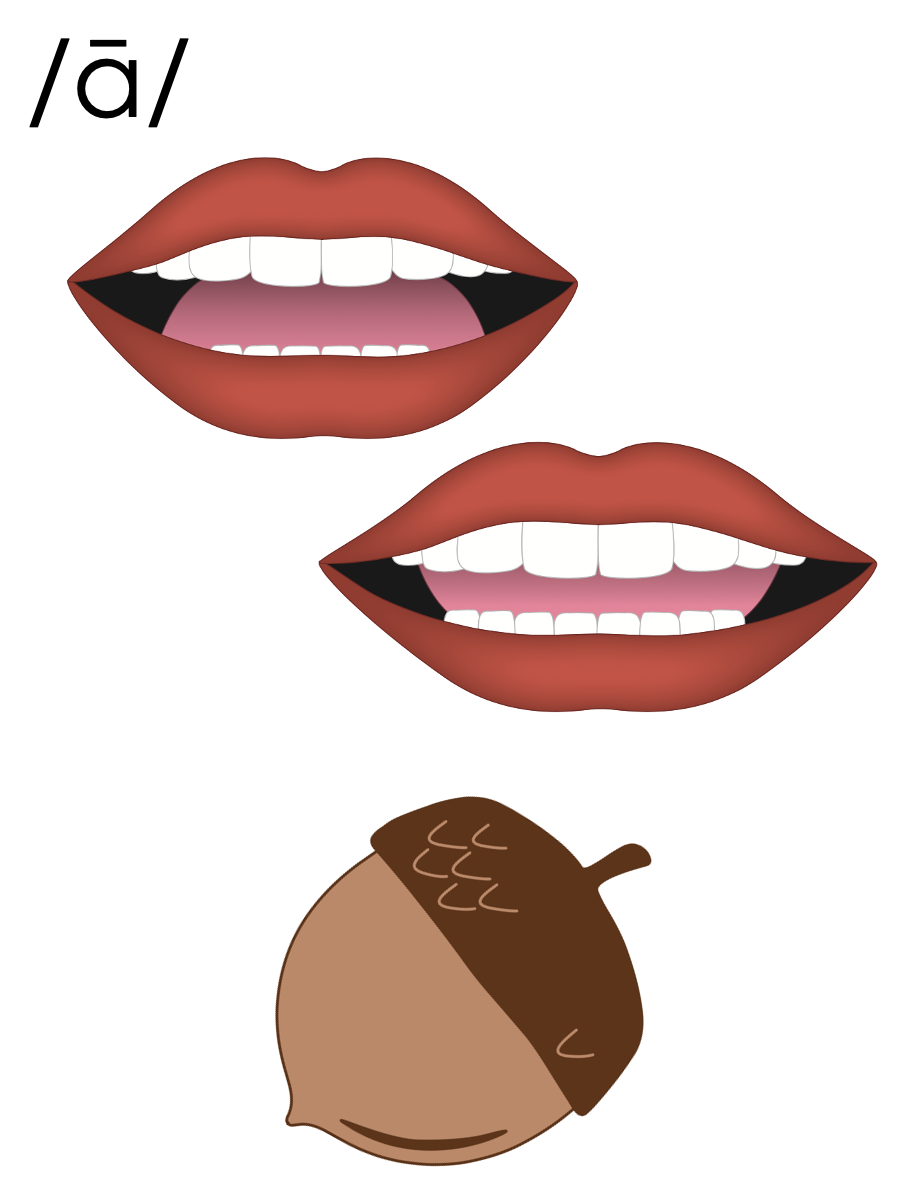 ai
rain
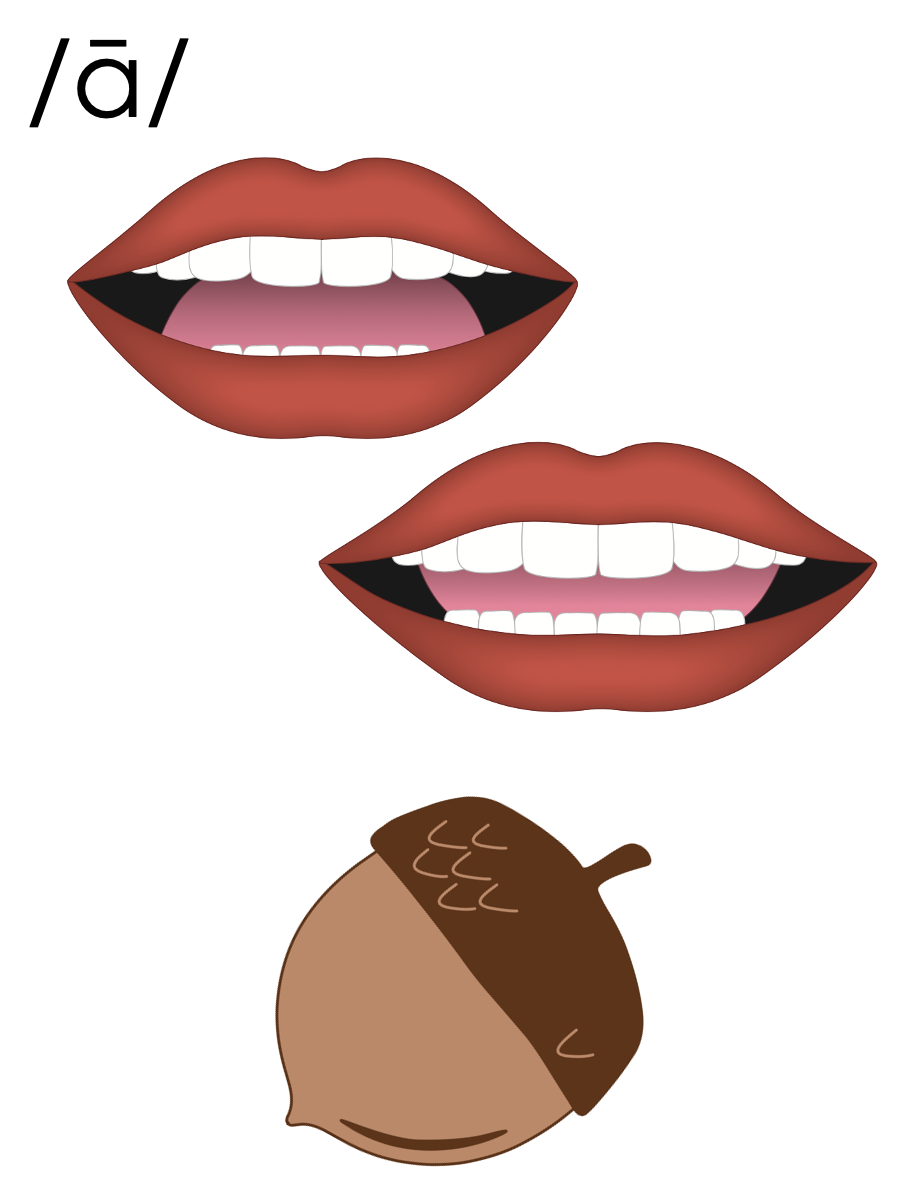 ay
may
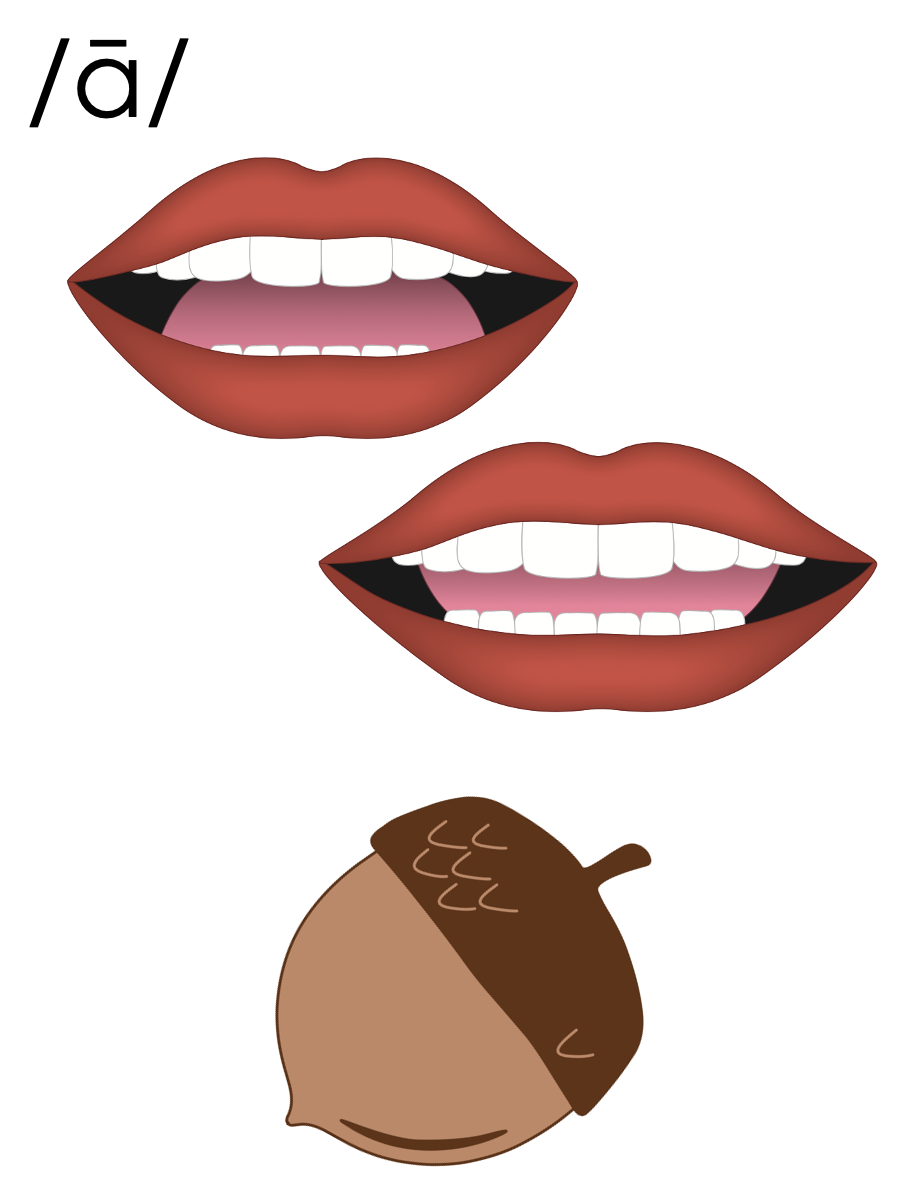 a
Open Syllable
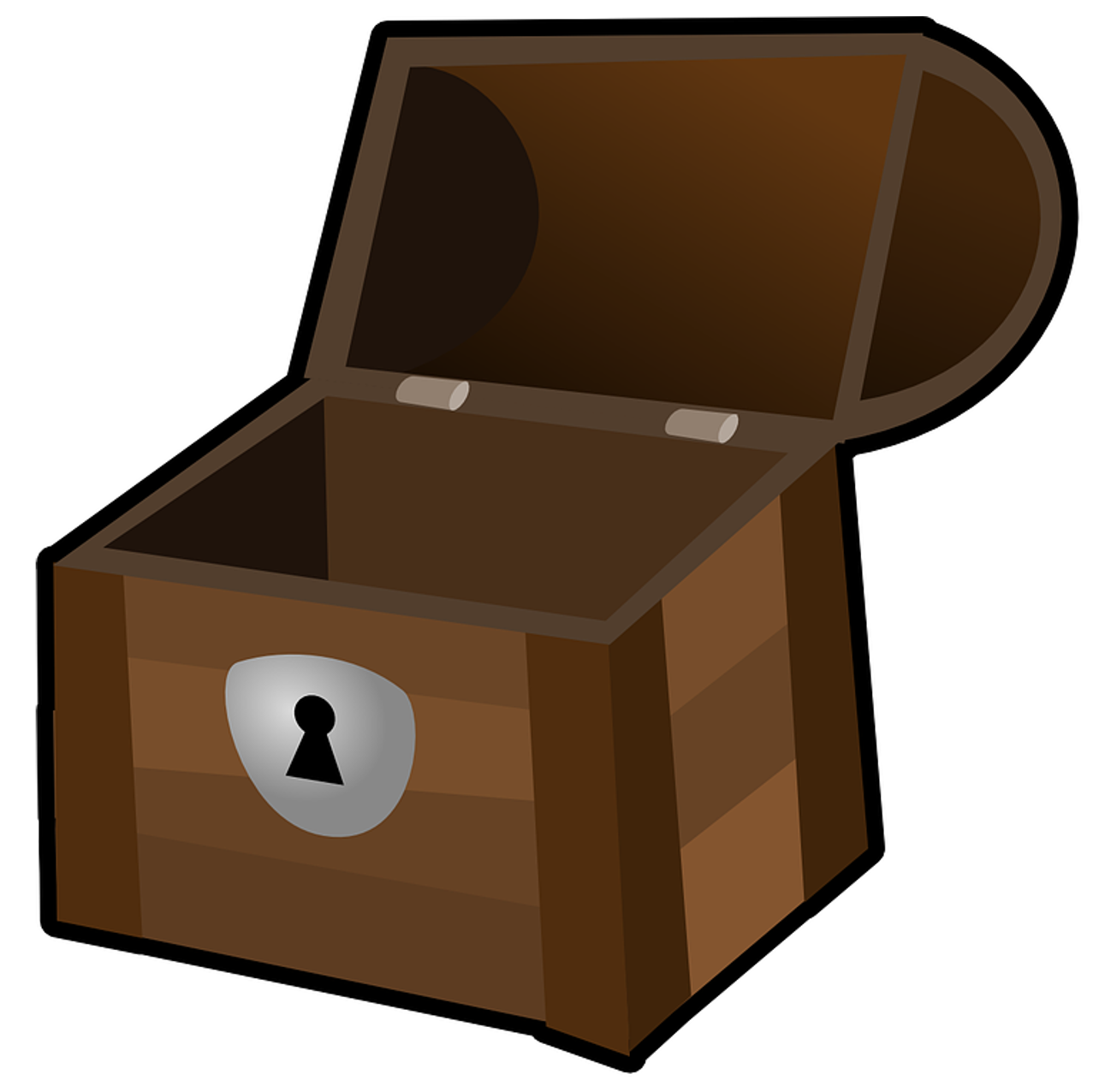 acorn
ei
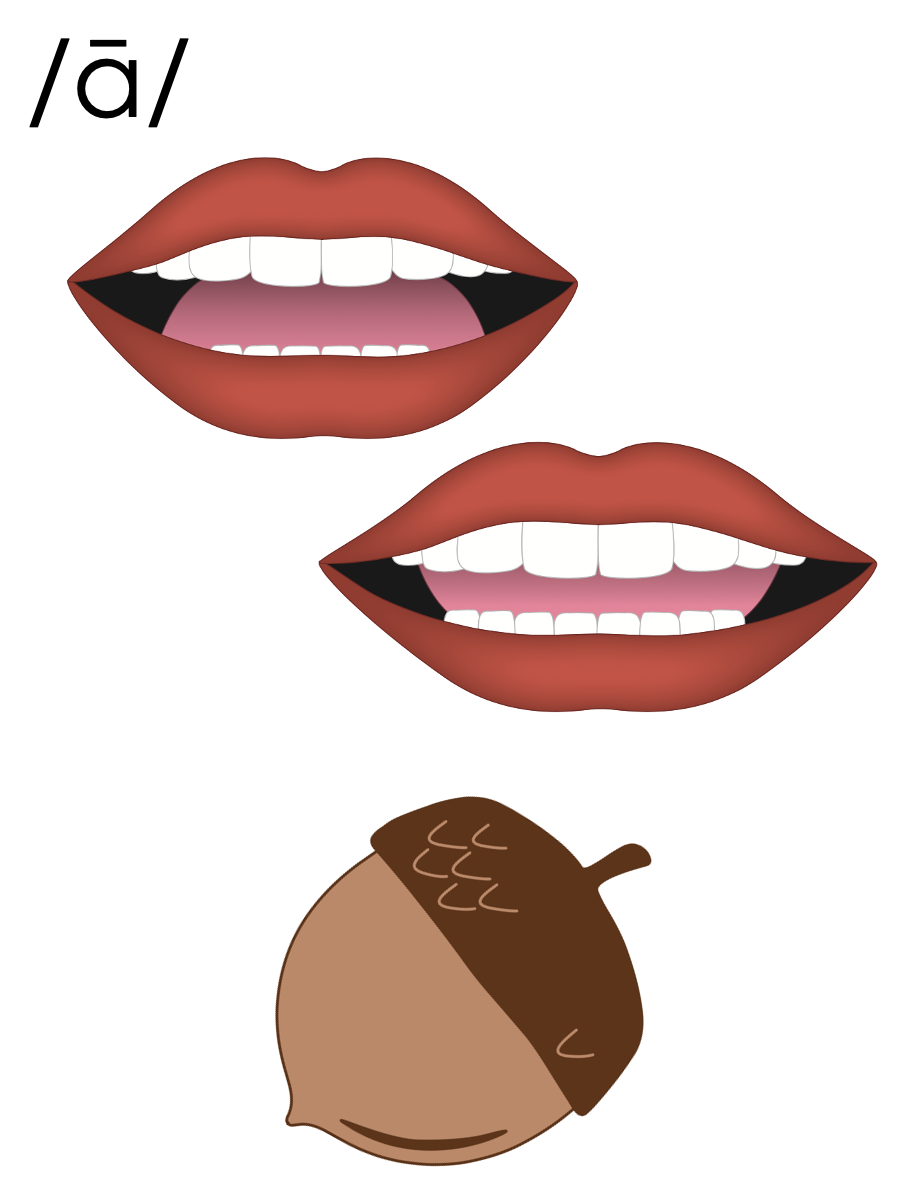 vein
rein
veil
ei
ey
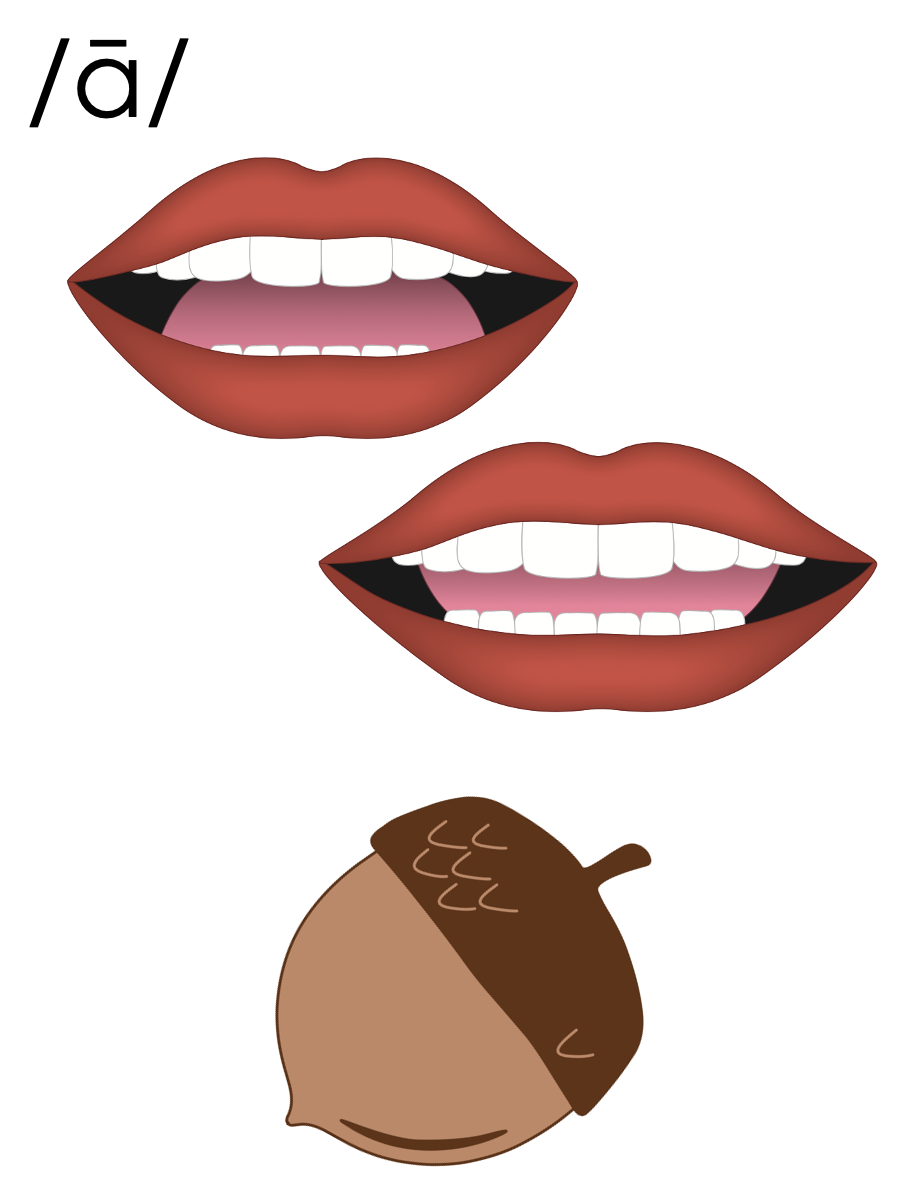 hey
they
obey
ey
eigh
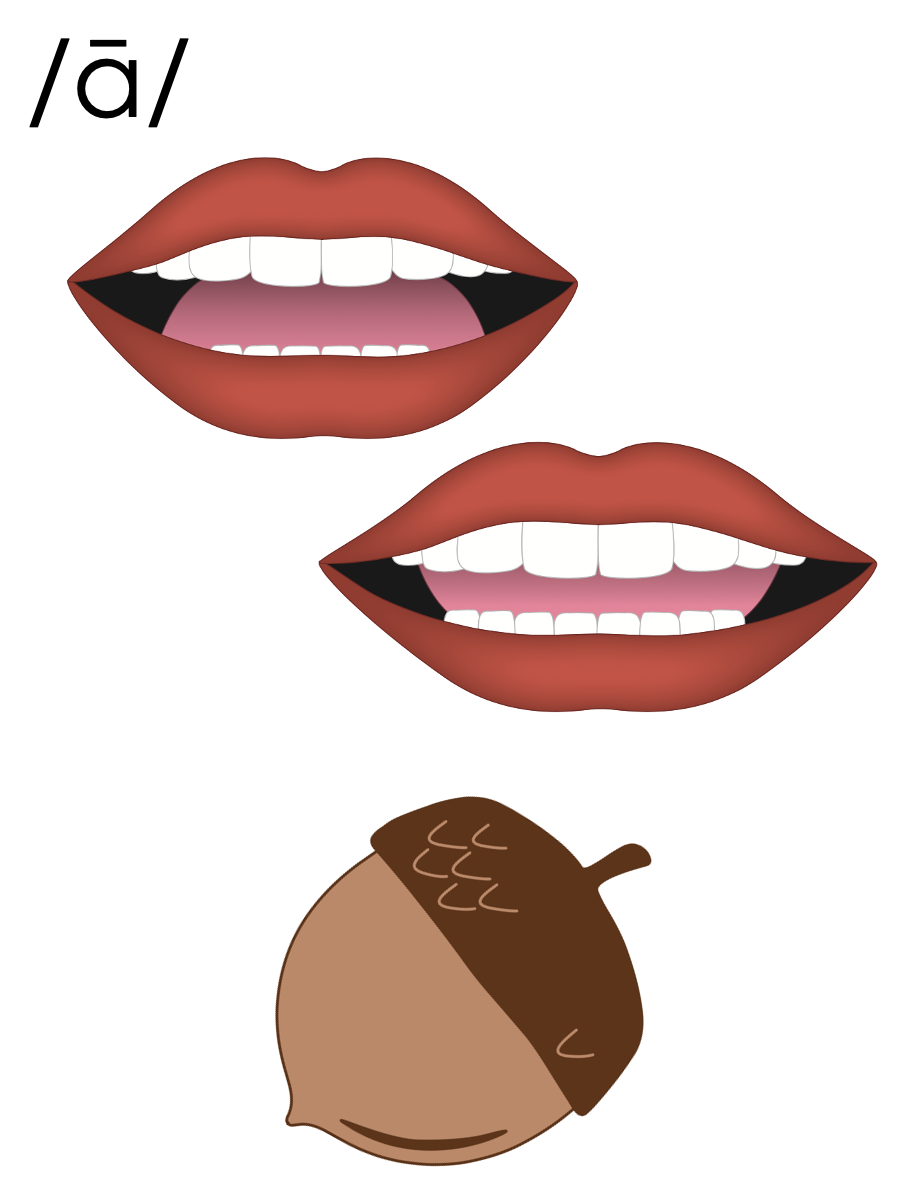 eight
weight
freight
eigh
neigh
sleigh
eigh
eight
eighty
eigh
aigh
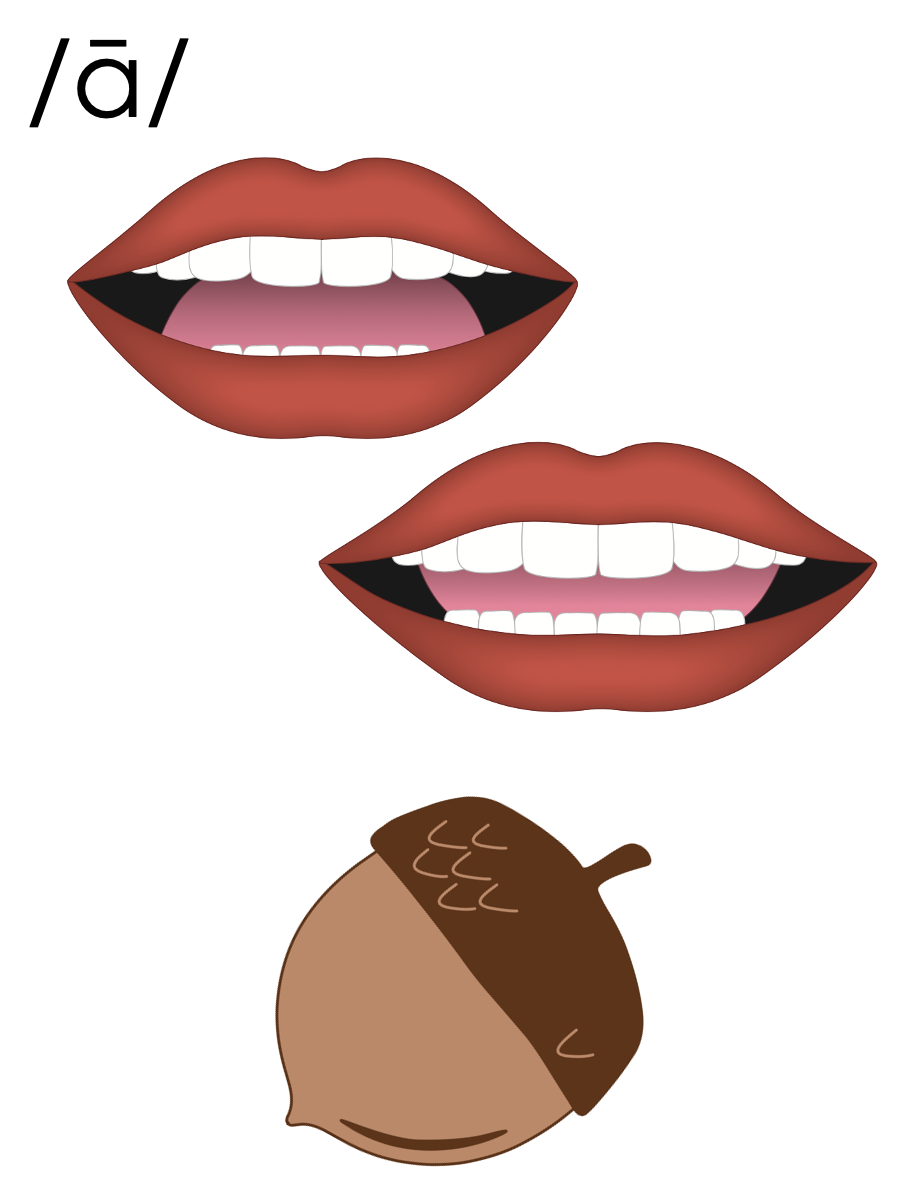 straight
straight
straighten
aigh
ea
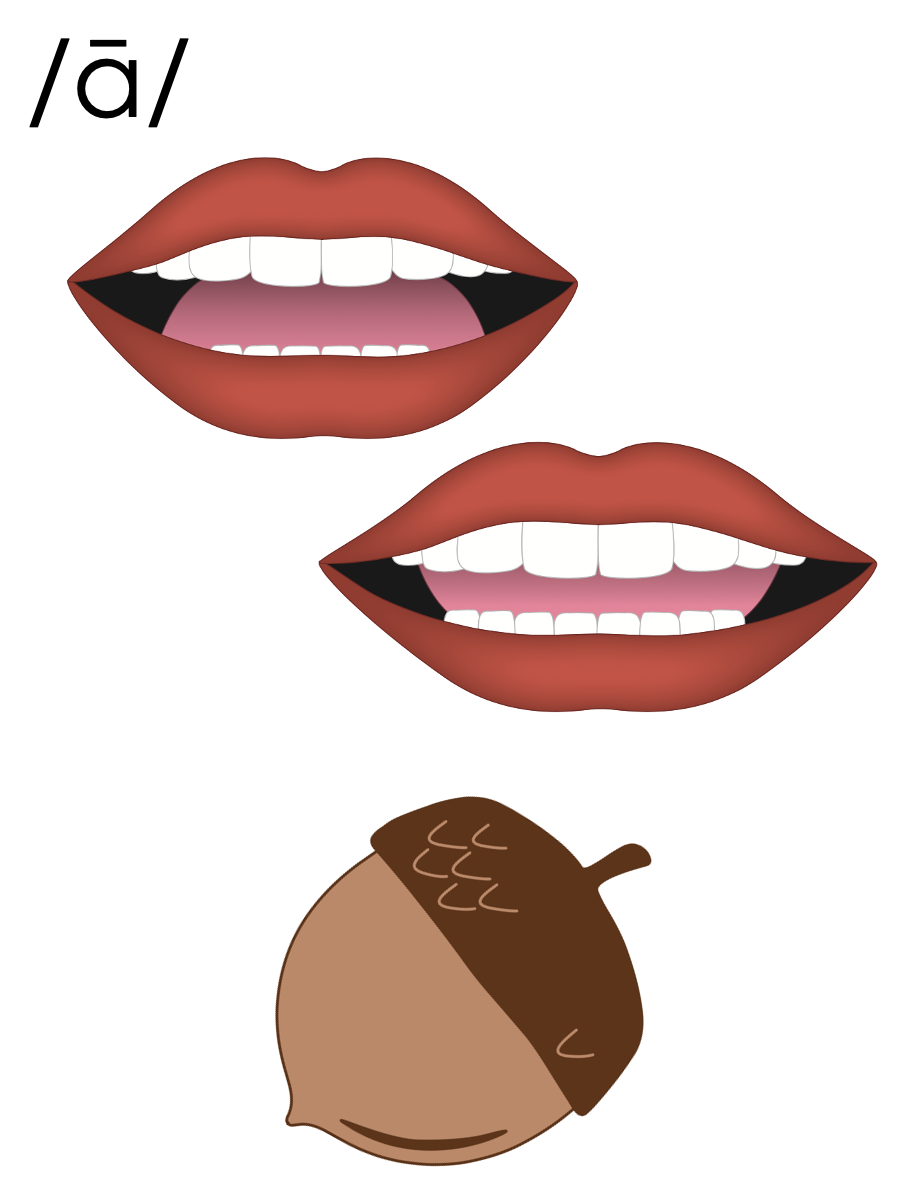 great
break
ea
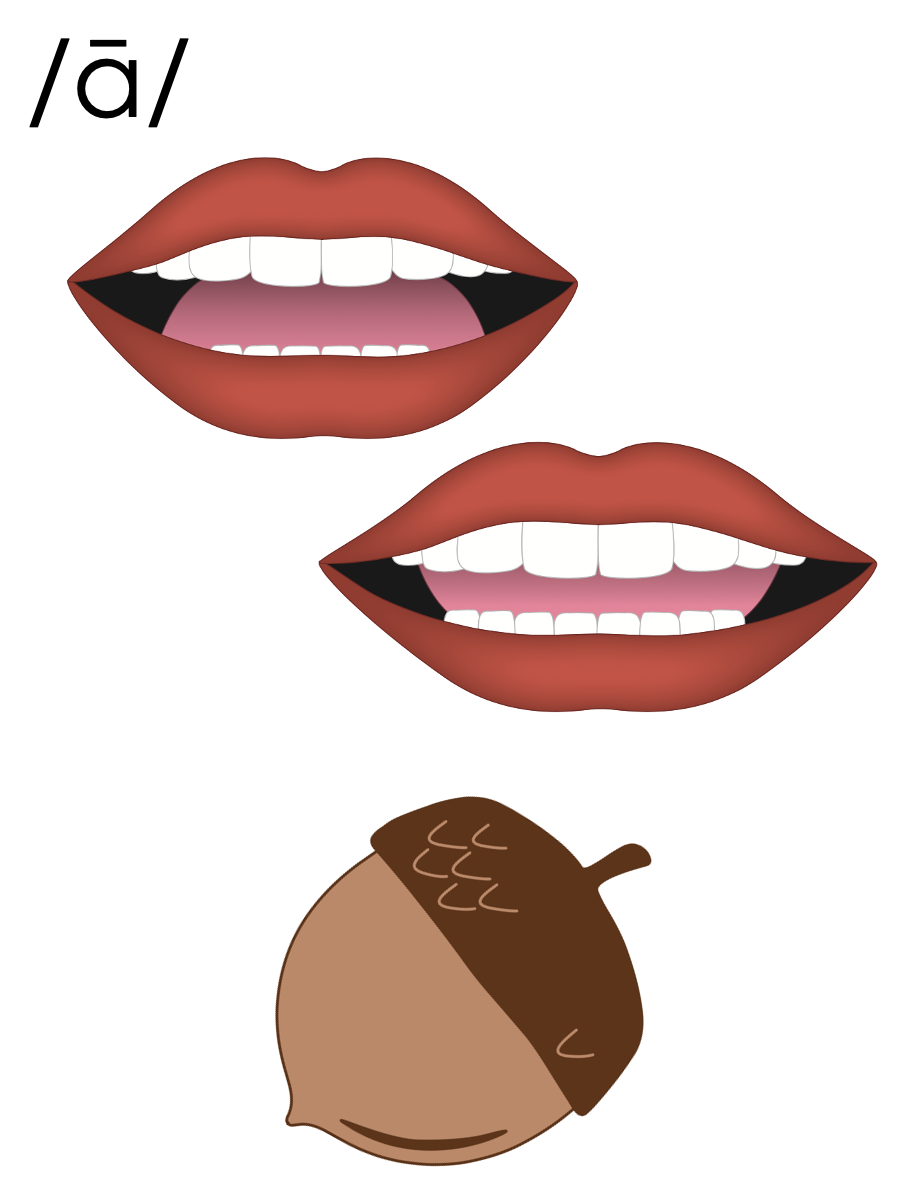 a
a_e
ay
ai
ei
ey
eigh
aigh
ea
hey
eight
straight
prey
eighty
straighter
survey
neighbour
straighten
reindeer
great
steak
[Speaker Notes: See UFLI Foundations lesson plan Step 5 for words to spell.
Handwriting paper to model spelling.]
[Speaker Notes: See UFLI Foundations lesson plan Step 5 for words to spell.
Handwriting paper for guided spelling practice.]
Insert brief reinforcement activity and/or transition to next part of reading block.
Lesson 114
Alternate /ā/
New Concept Review
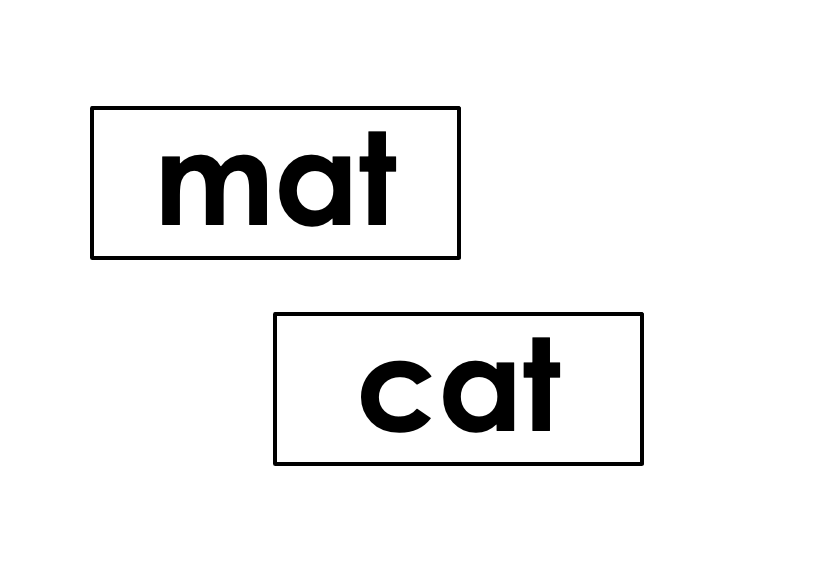 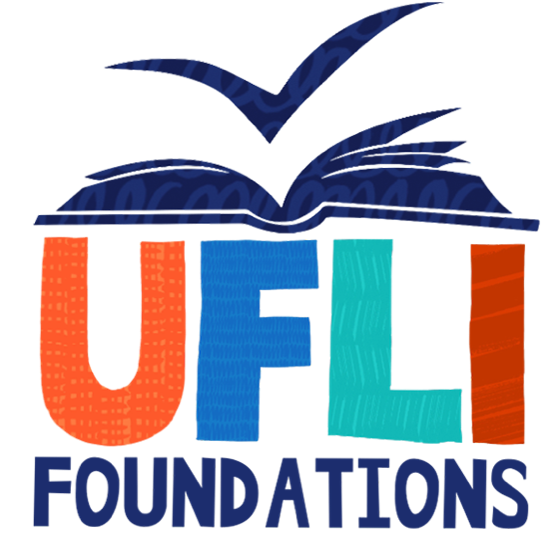 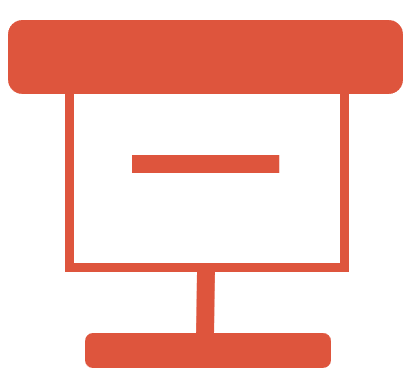 [Speaker Notes: See UFLI Foundations lesson plan Step 5 for recommended teacher language and activities to review the new concept.]
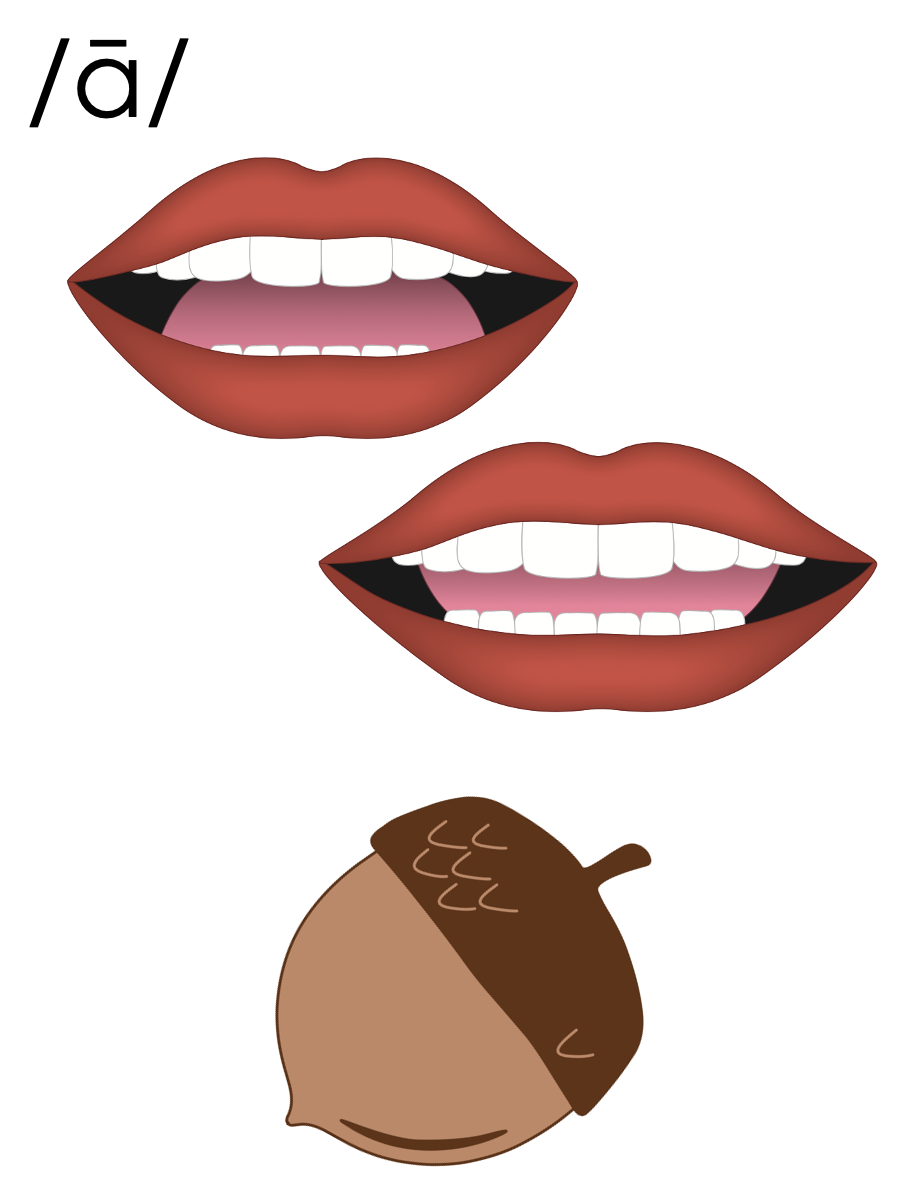 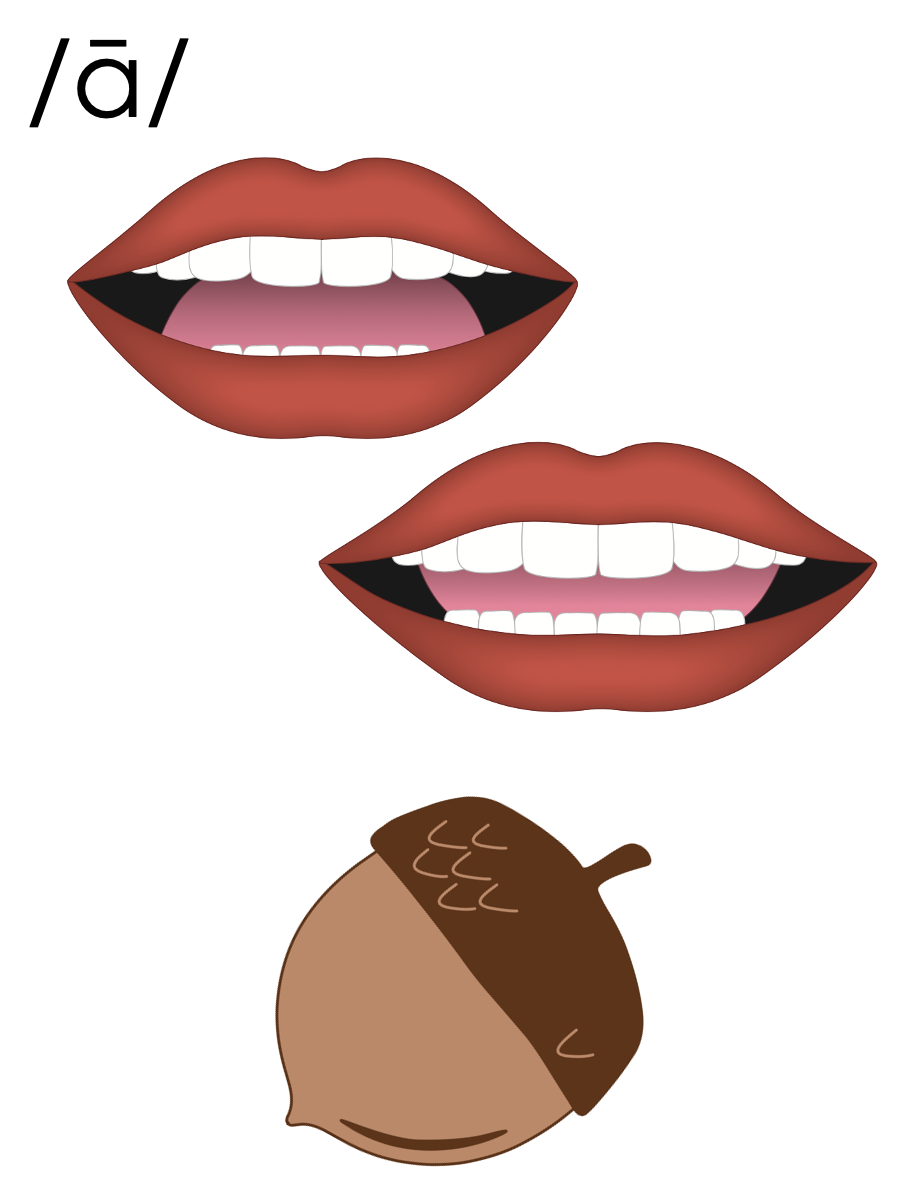 a_e
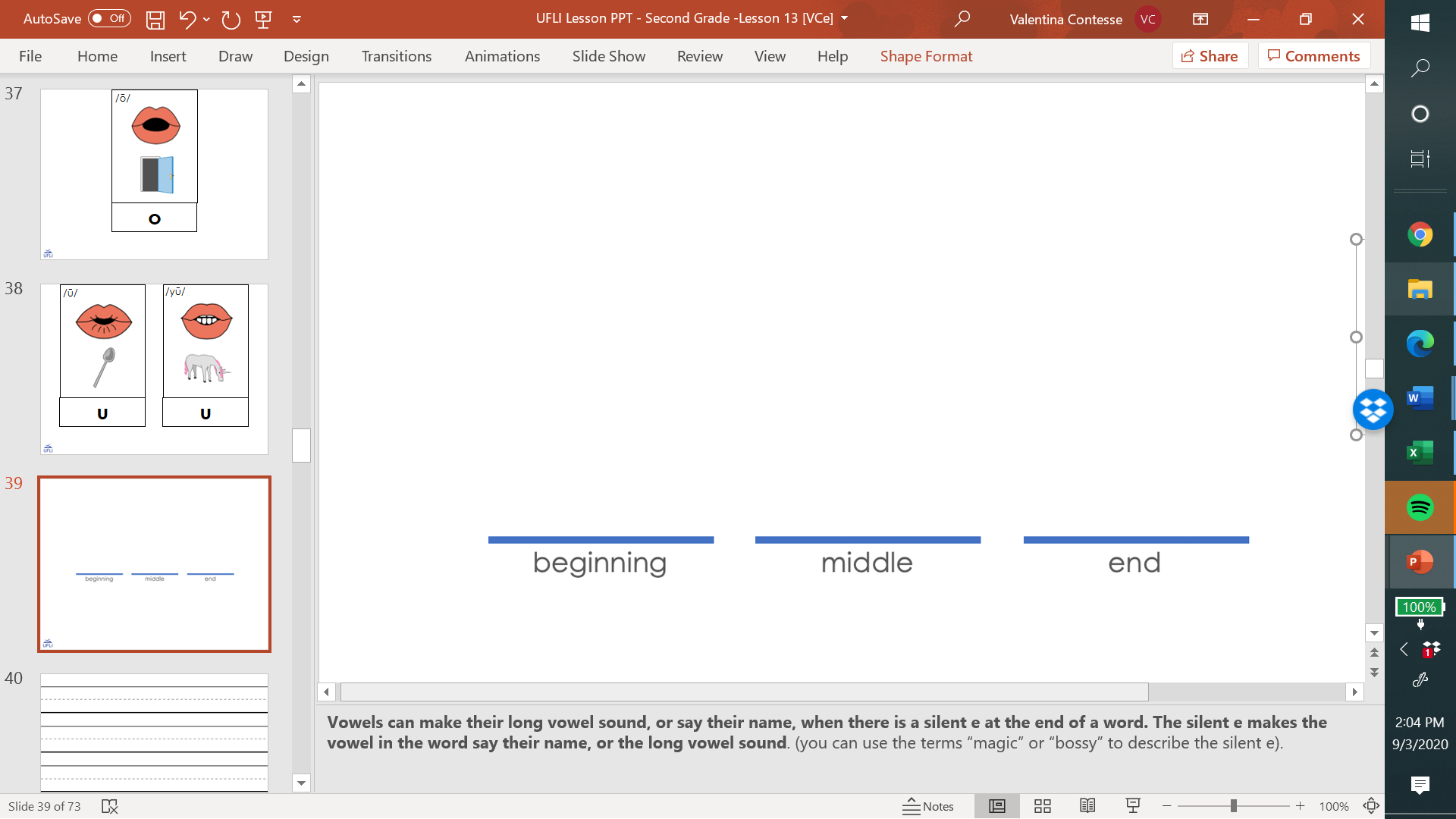 c
a
k
e
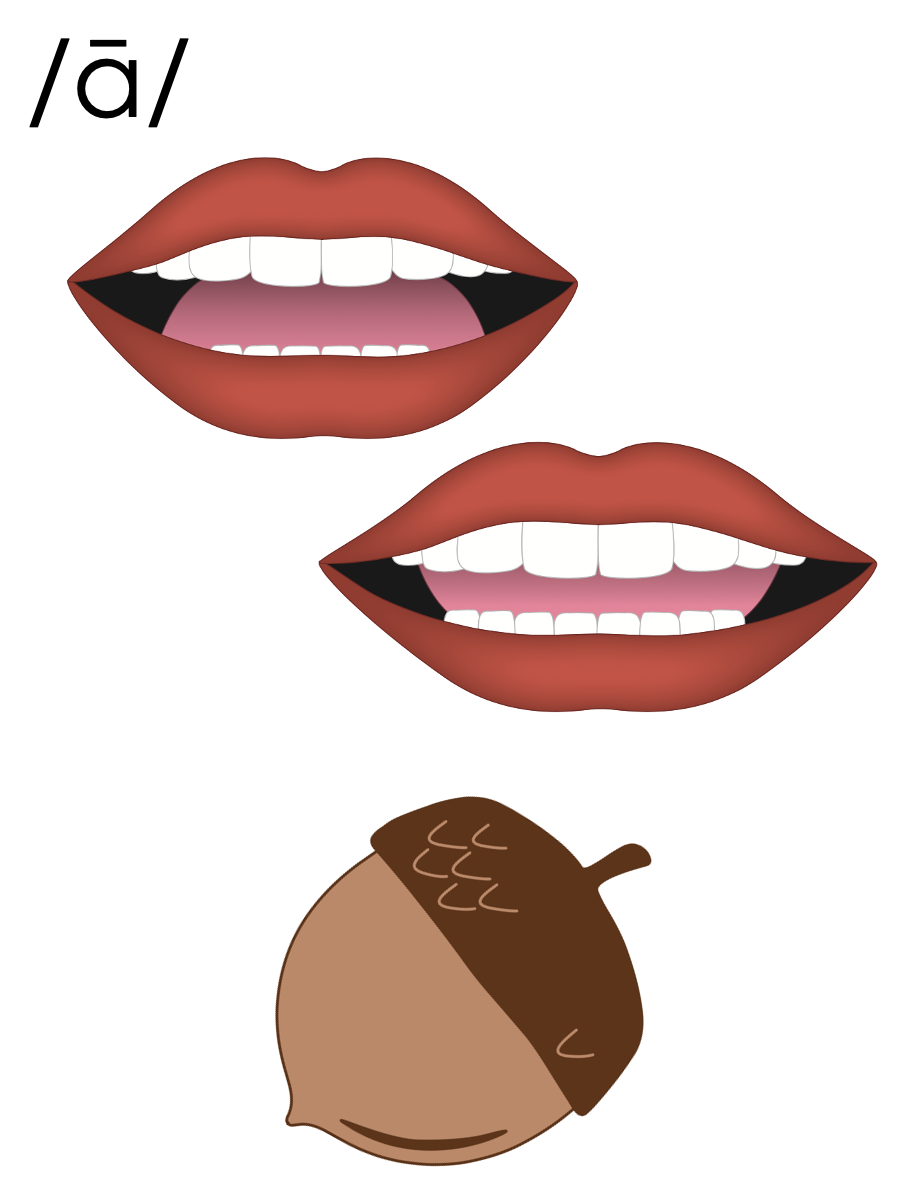 ai
rain
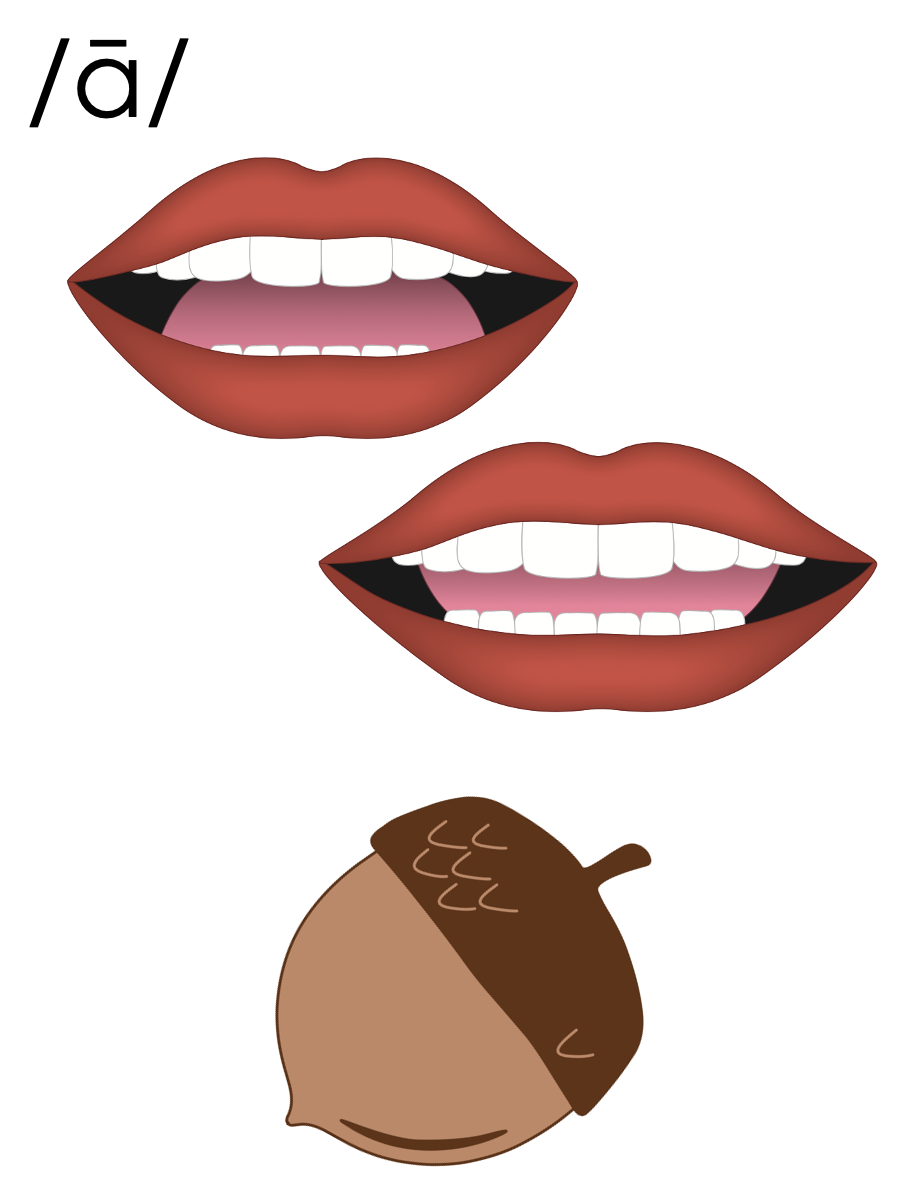 ay
may
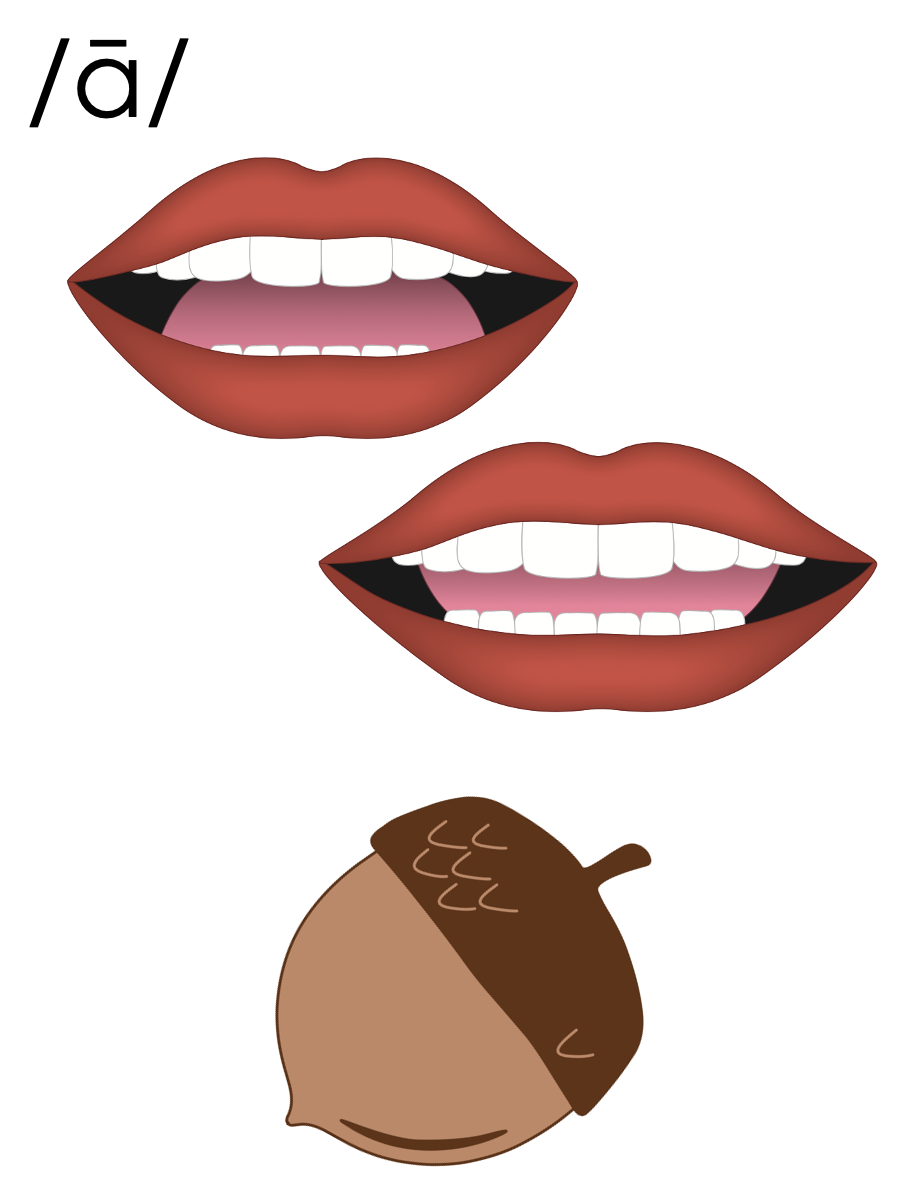 a
Open Syllable
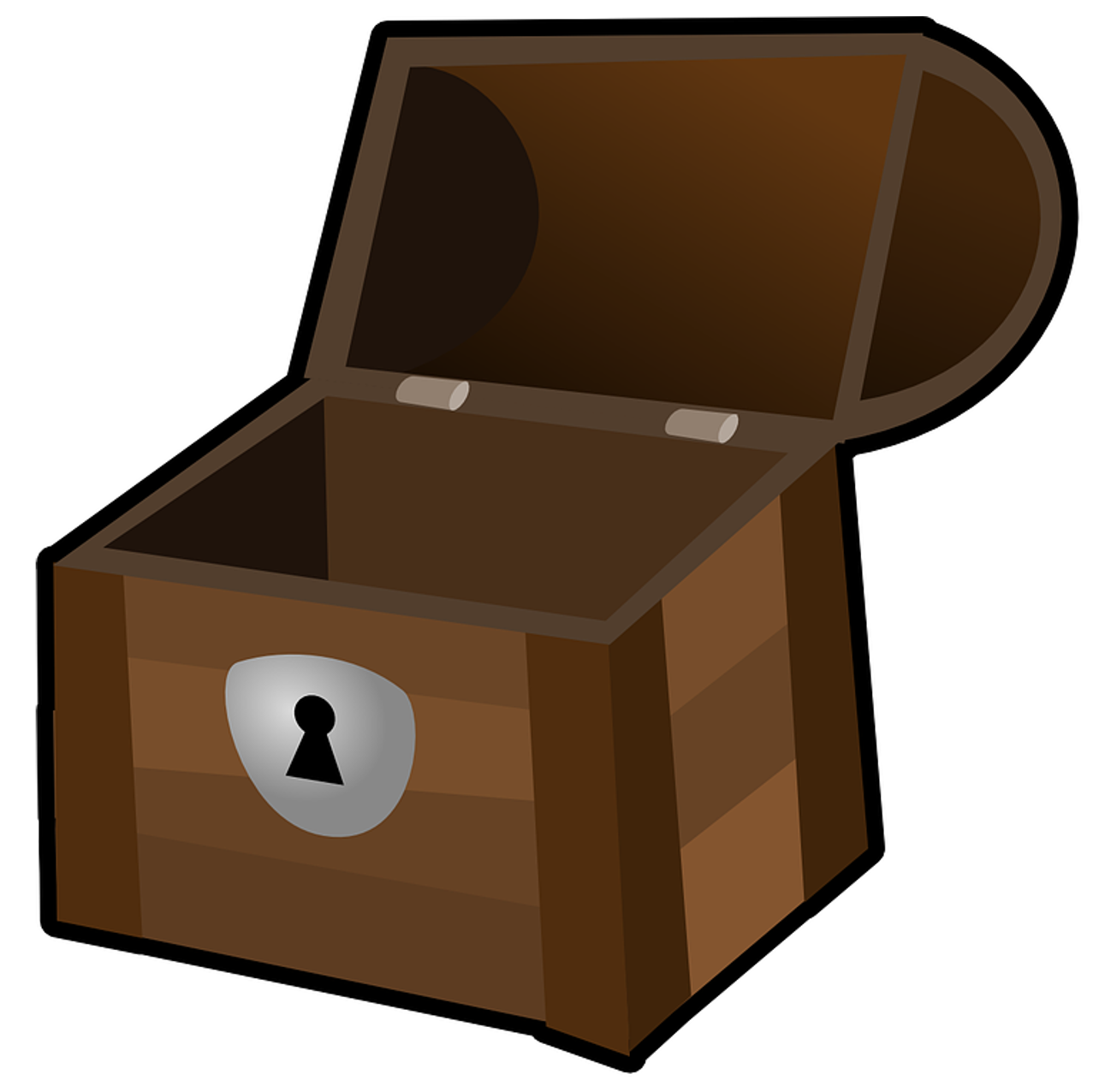 acorn
ei
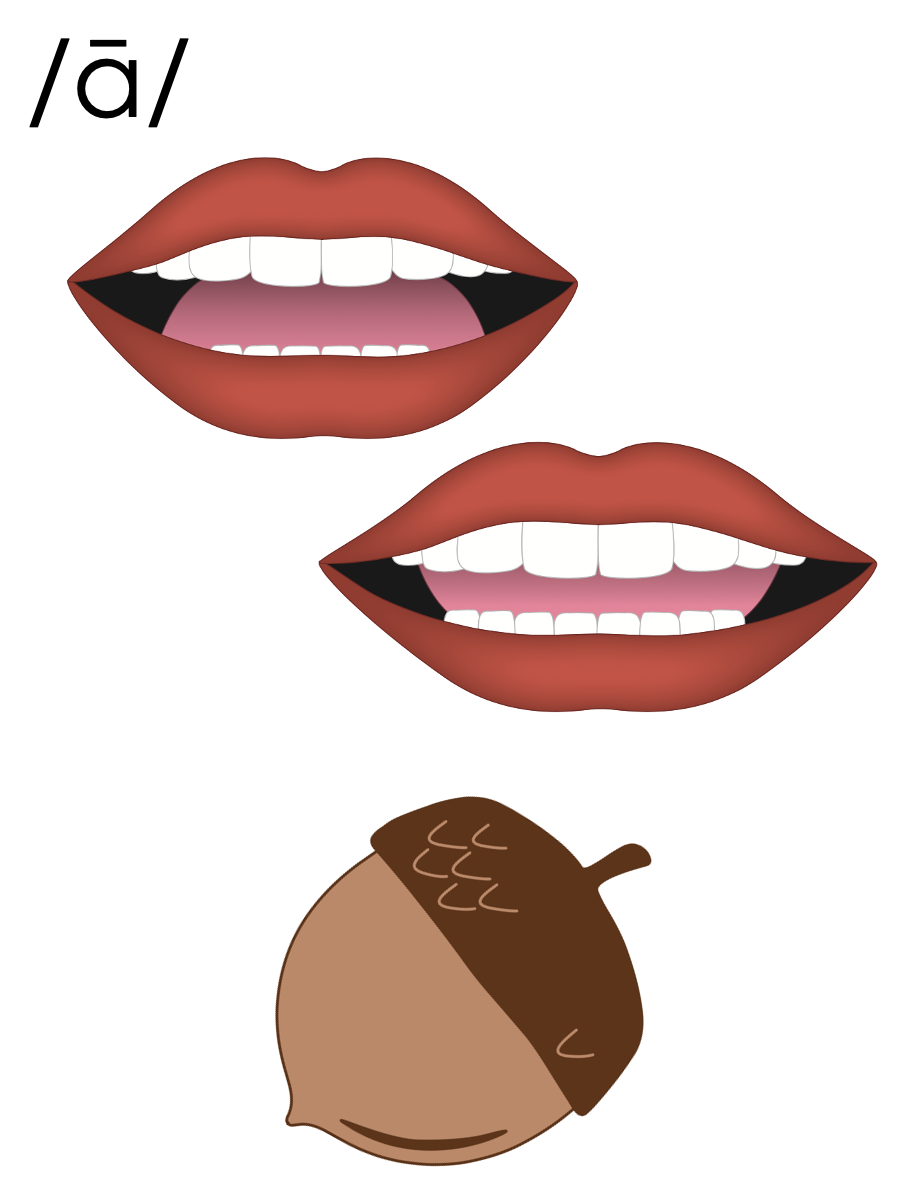 vein
rein
veil
ei
ey
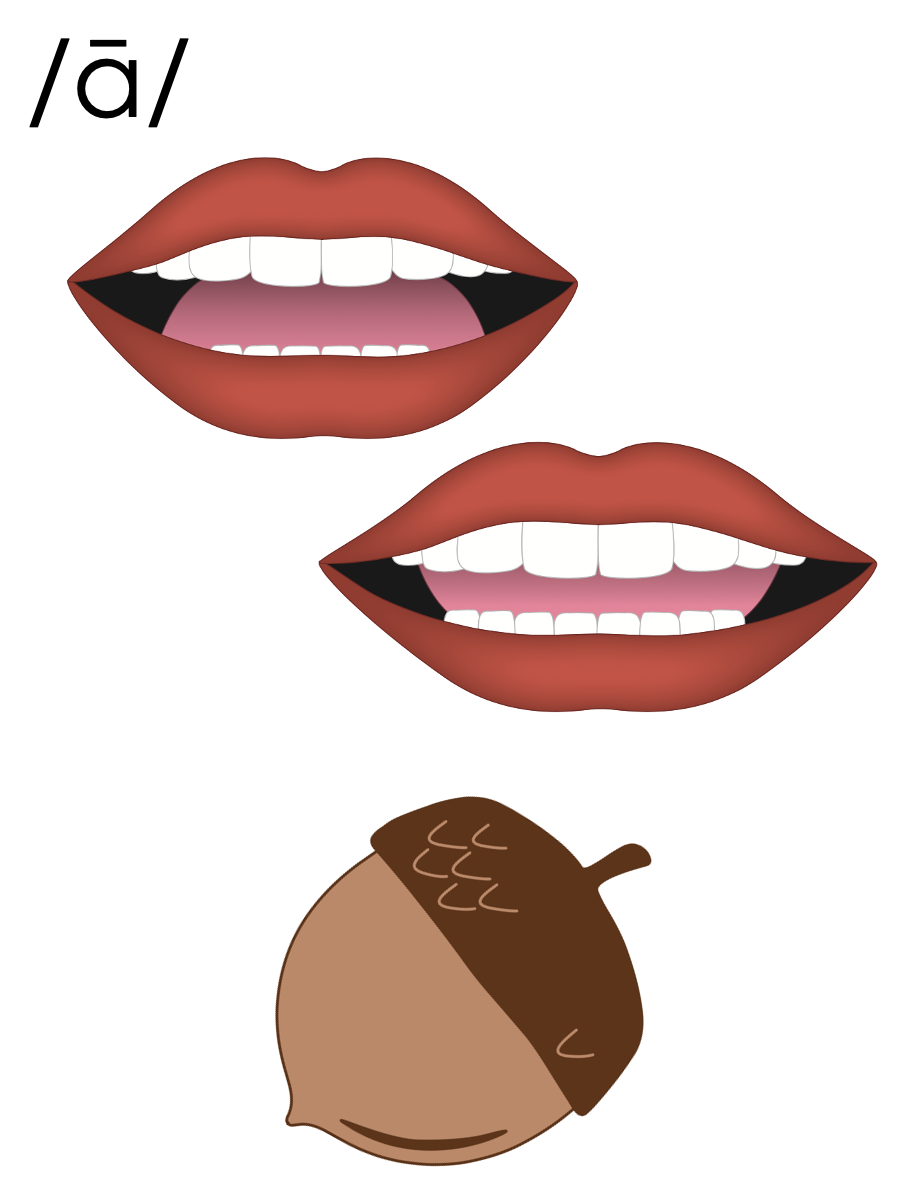 hey
they
obey
ey
eigh
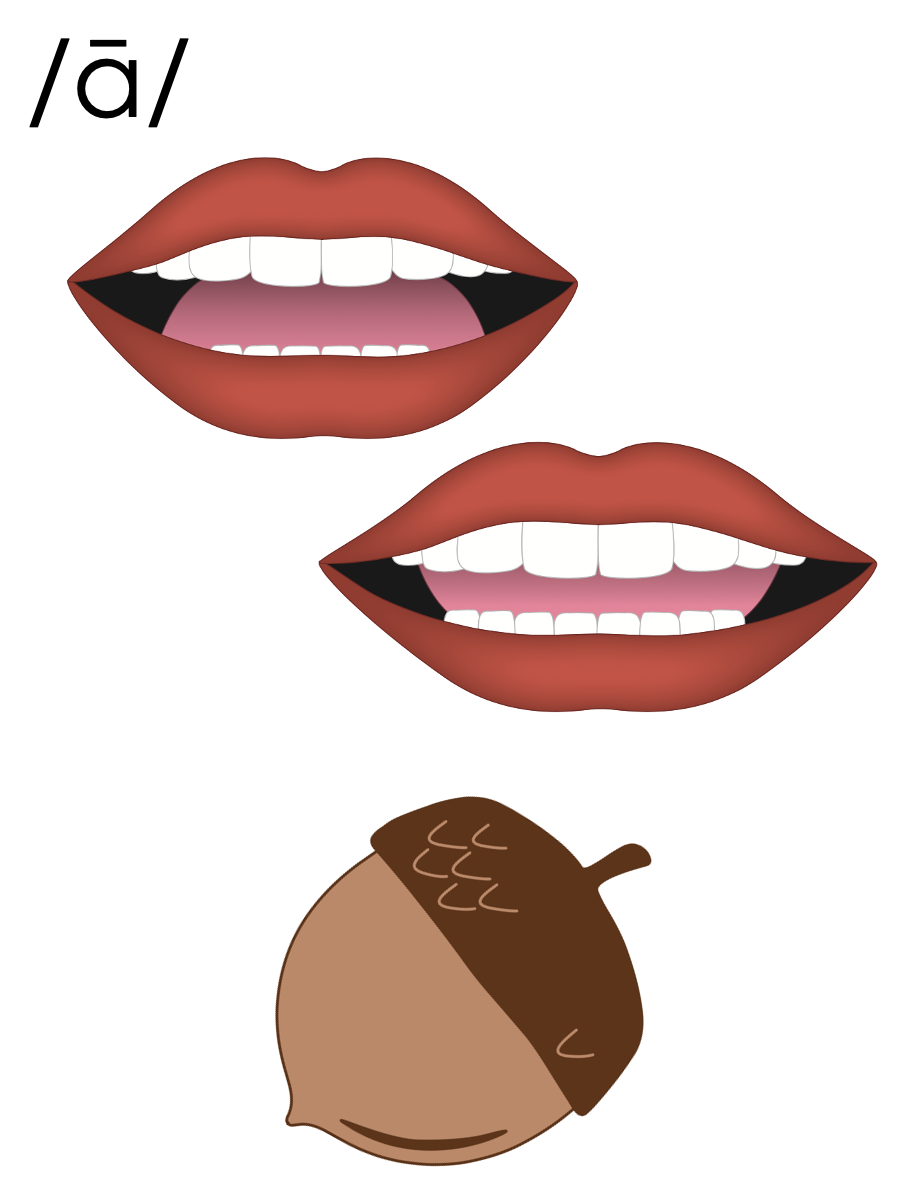 eight
weight
freight
eigh
neigh
sleigh
eigh
eight
eighty
eigh
aigh
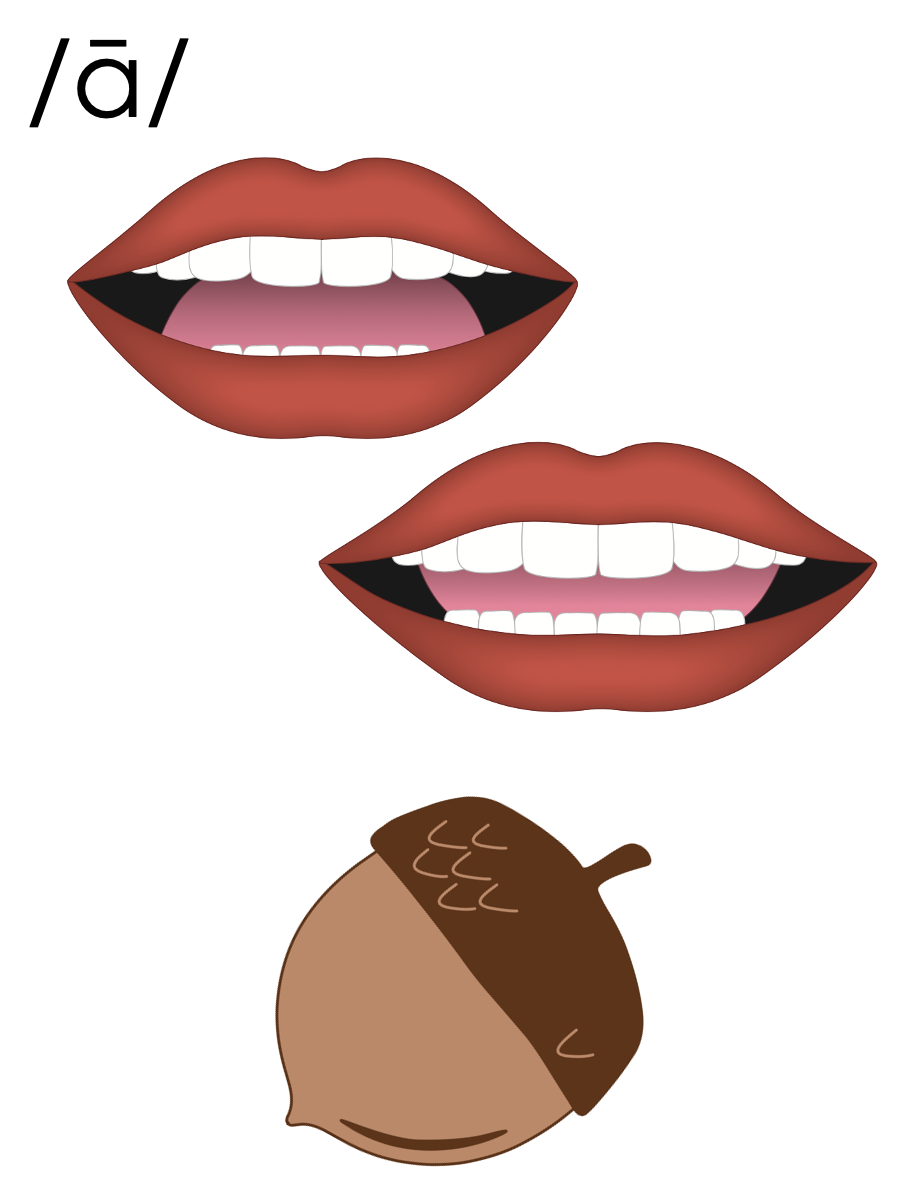 straight
straight
straighten
aigh
ea
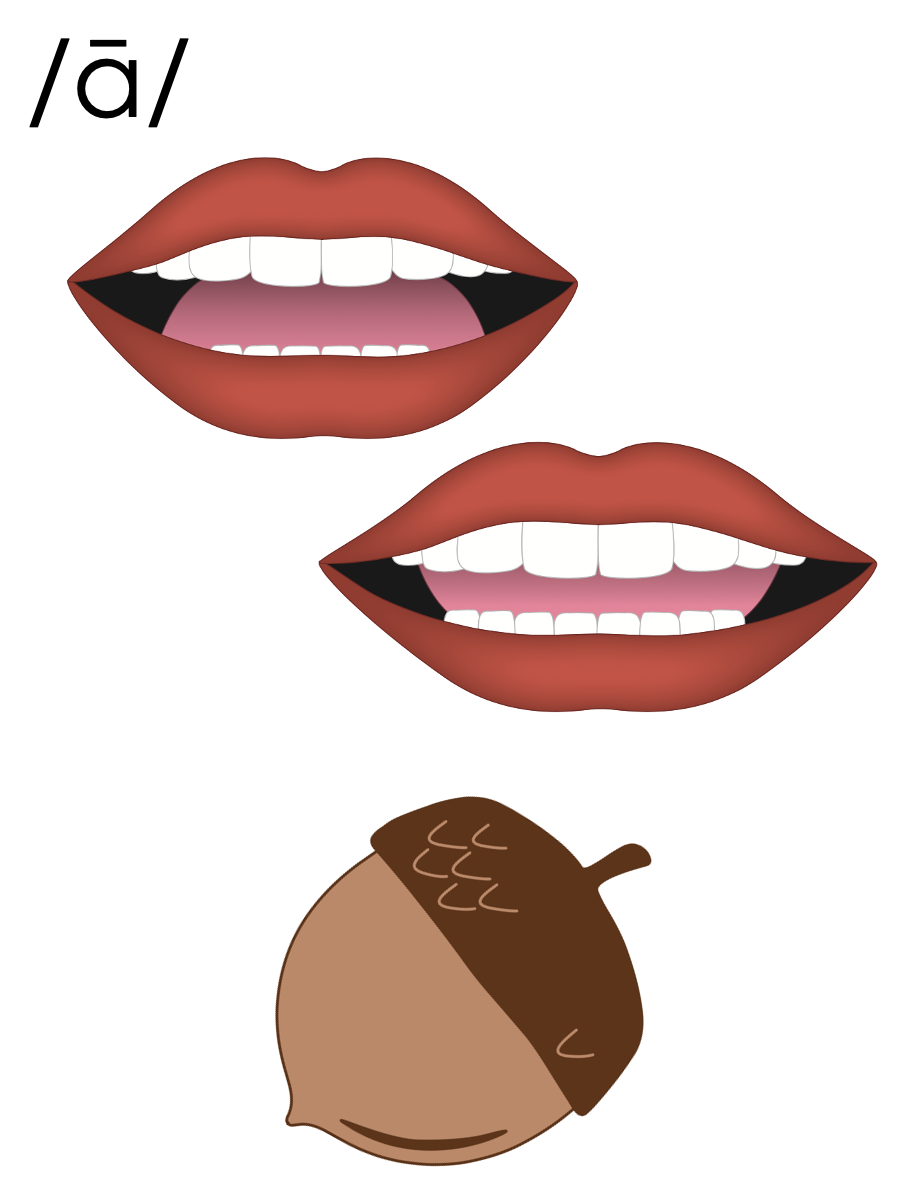 great
break
ea
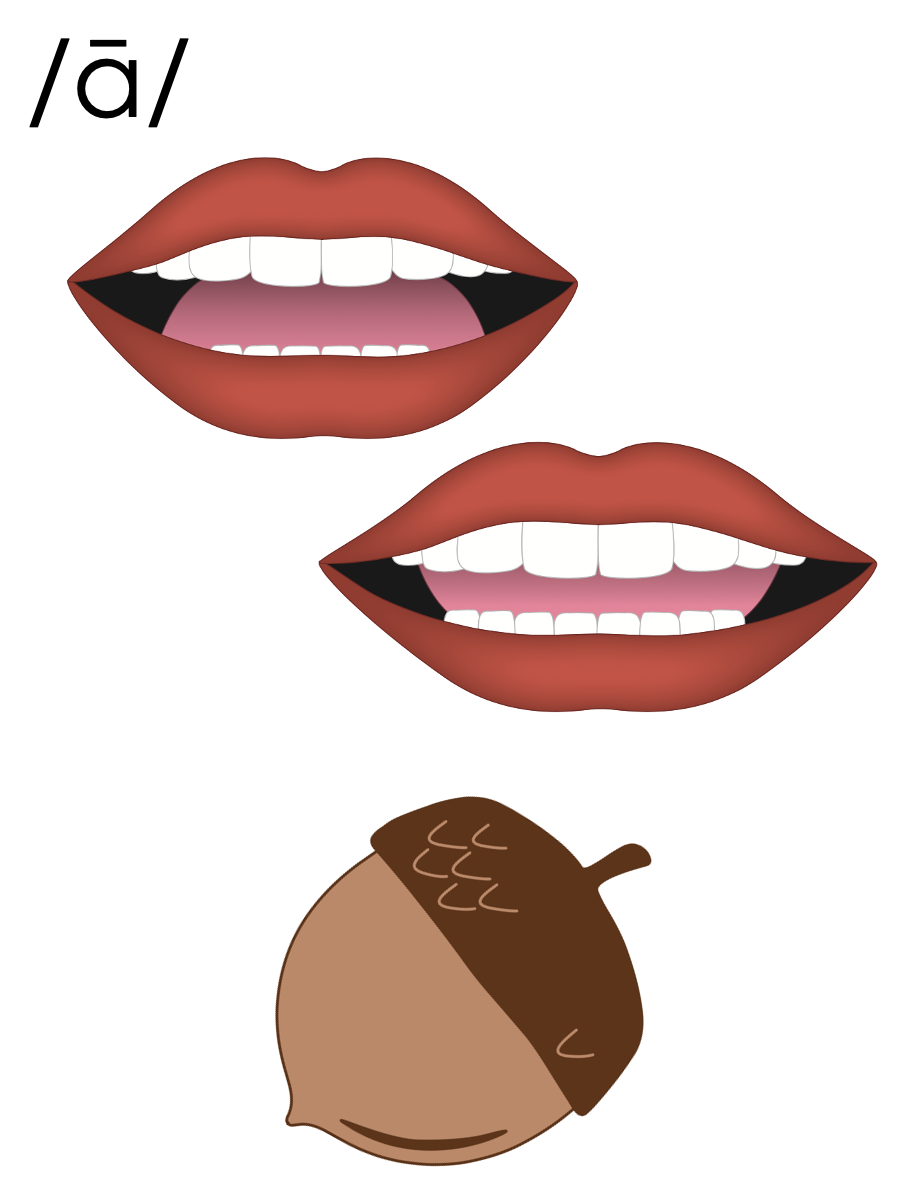 a
a_e
ay
ai
ei
ey
eigh
aigh
ea
vein
they
great
eight
straight
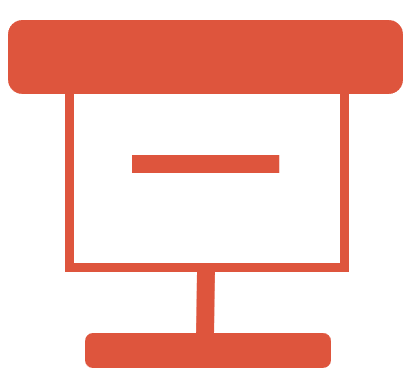 [Speaker Notes: See UFLI Foundations lesson plan Step 6 for word work activity. 
Visit ufliteracy.org to access the Word Work Mat apps.]
homophones
homophones
homophones
homophones
homophones
homophones
[Speaker Notes: See UFLI Foundations lesson plan Step 7 for irregular word activities.
The white rectangle under each word may be used in editing mode. Cover the heart and square icons then reveal them one at a time during instruction.]
who
[Speaker Notes: Lesson 54+

WH represents the /h/ sound.
O represents the /ū/ sound.

The white rectangle under the word may be used in editing mode. Cover the heart and square icons then reveal them one at a time during instruction.]
whom
[Speaker Notes: Lesson 111+

WH represents the /h/ sound.
O represents the /ū/ sound.

The white rectangle under the word may be used in editing mode. Cover the heart and square icons then reveal them one at a time during instruction.]
whose
[Speaker Notes: Lesson 112+

WH represents the /h/ sound.
O represents the /ū/ sound.
The final E is silent but does not follow the long vowel VCe pattern. 

The white rectangle under the word may be used in editing mode. Cover the heart and square icons then reveal them one at a time during instruction.]
toward
[Speaker Notes: Lesson 113+

Depending on dialect, this word can be pronounced: 
/t/+/or/+/d/, 
/t/+/ə/+/w/+/or/ (or /er/) +/d/, or 
/t/+/oo/+/w/+/or/ (or /er/) +/d/.

The white rectangle under the word may be used in editing mode. Cover the heart and square icons then reveal them one at a time during instruction.]
[Speaker Notes: See UFLI Foundations manual for more information about reviewing irregular words.]
[Speaker Notes: Handwriting paper for irregular word spelling practice. Use as needed. 
See UFLI Foundations manual for more information about reviewing irregular words.]
Teach
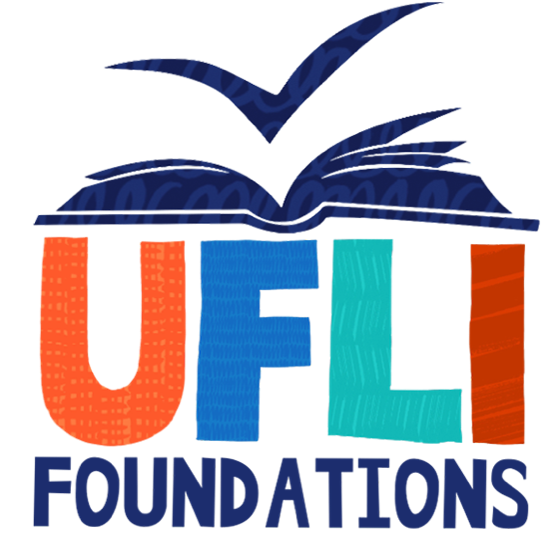 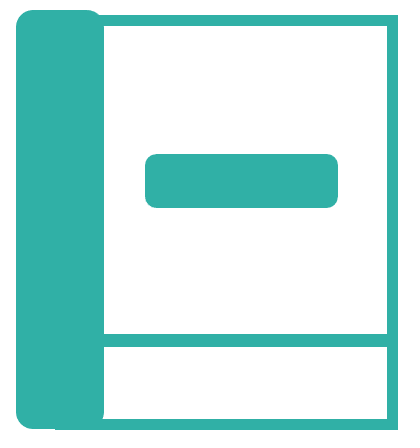 [Speaker Notes: The orange star indicates these are new irregular words that need to be introduced. 
See UFLI Foundations manual for more information about teaching irregular words.]
through
[Speaker Notes: Lesson 114+

OUGH represents the /ū/ sound.

The white rectangle under the word may be used in editing mode. Cover the heart and square icons then reveal them one at a time during instruction.]
[Speaker Notes: Handwriting paper for irregular word spelling practice. Use as needed. 
See UFLI Foundations manual for more information about teaching irregular words.]
[Speaker Notes: See UFLI Foundations lesson plan Step 8 for connected text activities.]
Did Martin have fun at his eighth birthday party?
They will have to wait for the freight train to pass through town.
Hold the reins and guide the sleigh straight down the hill.
[Speaker Notes: See UFLI Foundations lesson plan Step 8 for sentences to write.]
[Speaker Notes: The UFLI Foundations decodable text is provided here. See UFLI Foundations decodable text guide for additional text options.]
Greyson’s Neighborhood
Greyson lives in a beige house on the corner of Eighth Street and Great Lake Road. He has lived there for eighteen
years. Greyson loves his neighbourhood because he has great neighbours. Any time he passes someone on his street they always wave and say hey.
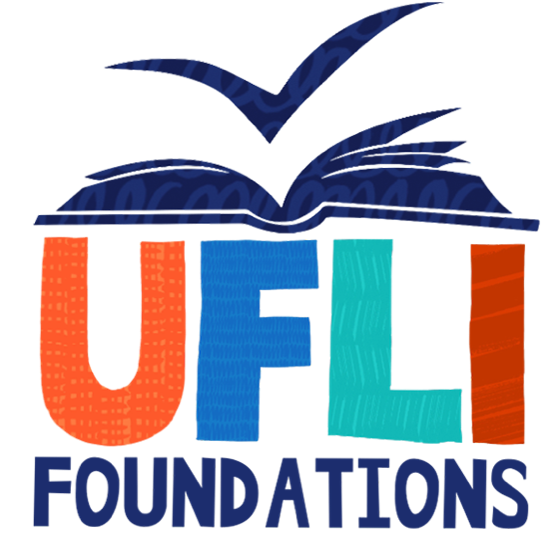 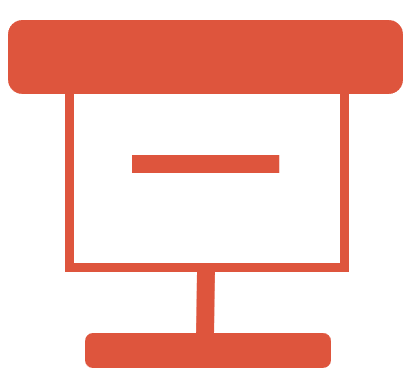 Greyson’s next-door neighbour is Corey. Corey loves to cook and has a huge grill in his backyard. Every Friday, Corey
hosts a dinner party for Greyson and some other neighbours. Last Friday, Corey grilled steak and corn. It was quite tasty!
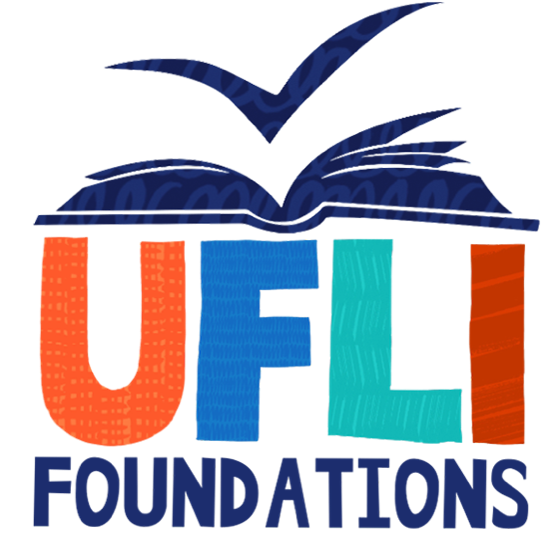 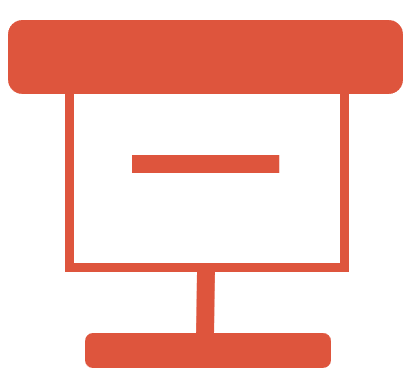 Greyson’s neighbours across the street are Cosmo and Wanda. They have three dogs, four cats, and one fish. That’s eight pets! Sometimes, Greyson walks the dogs for Cosmo and Wanda if they need a break. When Greyson walks the dogs, they always go straight to the park to play fetch.
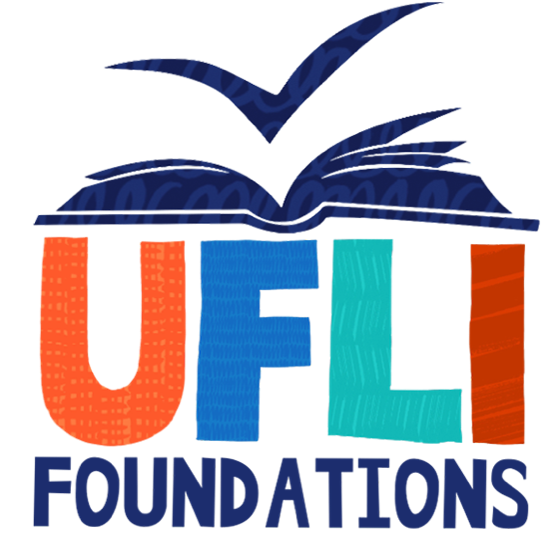 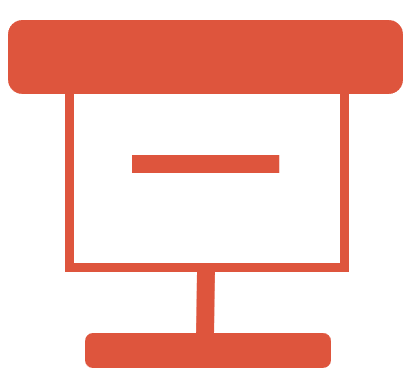 Greyson loves his beige house, his nice neighbourhood, and his friendly neighbours. He thinks he just might stay there for another eighteen years.
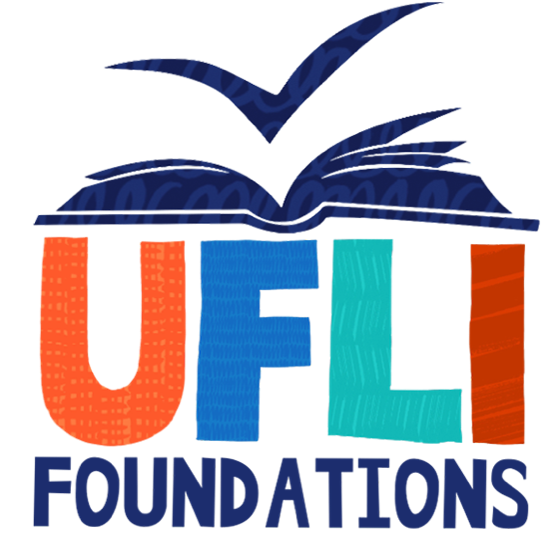 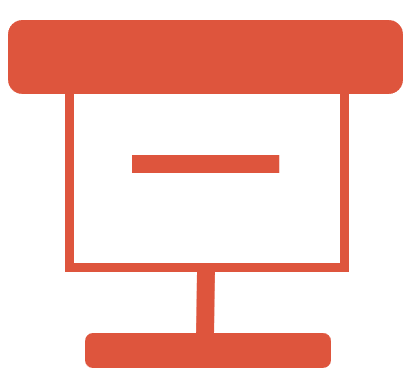 Insert brief reinforcement activity and/or transition to next part of reading block.